Имя прилагательное как часть речи
Вспомнить 
	-значение, 
	-морфологические признаки имени прилагательного, 
	-роль в предложении,
Определить роль прилагательного в речи.
(…) (…) птичка с (…) головкой, (…) шеей. У нее (…) (…) клюв, который приспособлен для шелушения и дробления семян. Длина тела 11-18 сантиметров, масса до 40 грамм. (…) крылья (…), хвост (…) длины, обычно закруглен. В расцветке сочетаются (…), (…), (…) тона.
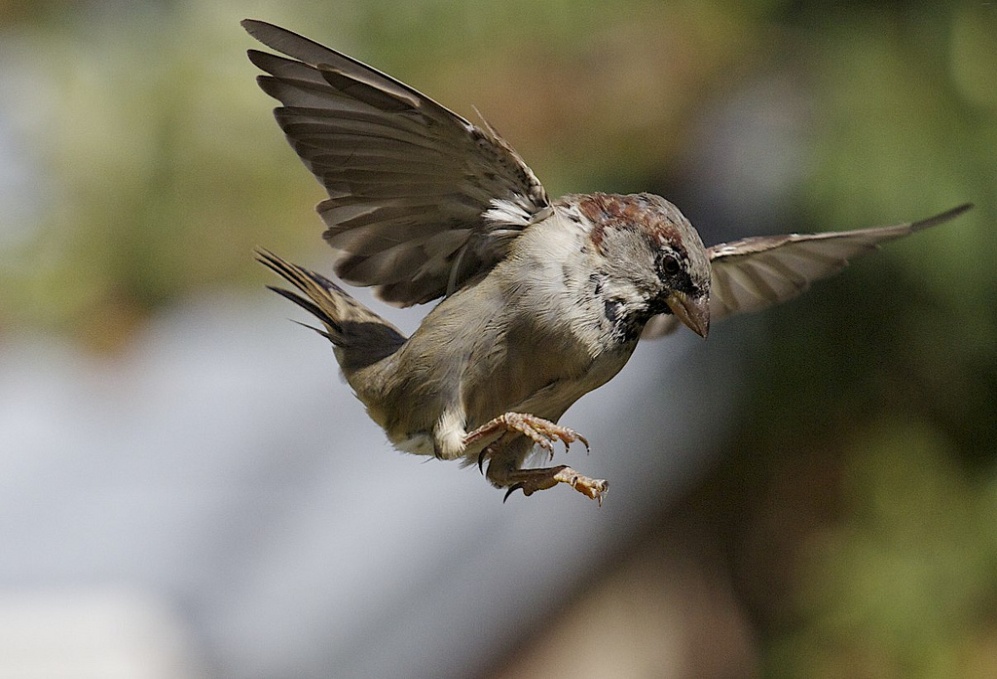 Критерии оценивания теста
«5» – 0 ошибок.
«4» – 1 ошибка.
«3» – 2 ошибки.
Ответы
1 Б
2 В
3 Г
4 Б
5 А